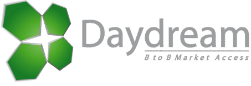 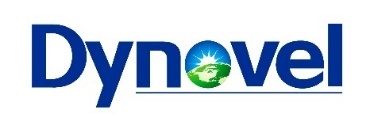 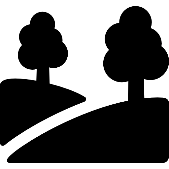 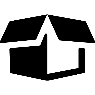 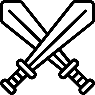 Client 
Company
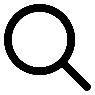 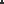 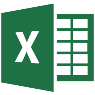 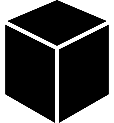 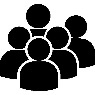 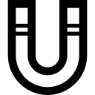 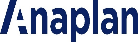 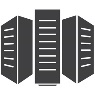 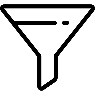 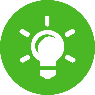 Daydream’s A3 Suite 
2017

From Research to Turnover
Daydream is launching new tools for qualitative and quantitative long-term business analysis. With the A3 suite, we offer Strategic Planning and Analysis tools to improve your business performance.
3 Steps, 6 Apps
Pipeline
Strategic Analysis
Cost-to-Serve
Policies
Porter 6
Forecast & monitoring
Analysis
Action
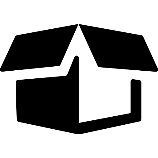 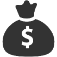 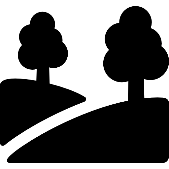 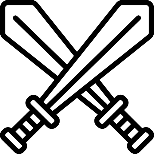 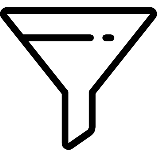 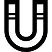 Analysis
Action
Forecast
Competition
Analysis
Pricing
Simulation
Churn
Competition
Analysis: Compare actors
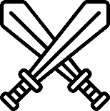 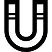 Cost-to-Serve Policies: Adapt Services
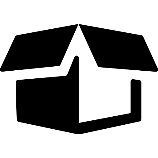 Porter 6 
Analysis: Analyse
Environment
Pipeline
Strategic Analysis: Manage Opportunities
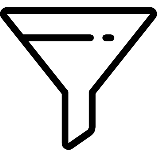 Pricing Simulation:
Improve pricing
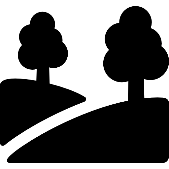 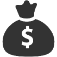 Churn:
Monitor  attrition
Continuous Improvement with Anaplan
Company data
Visual Output
AnalysisWhere do we start ?
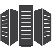 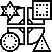 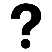 Hypothesis
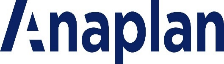 SimulationWhat if ?
ForecastWhat next ?
Analyse and compare scenarios in every app, 
and seamlessly integrate your data.
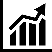 Simulations
Analysis and assumptions
Cloud Power
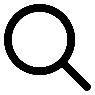 Multi-user contribution
Access data anywhere
Selective access
Process millions of cells
Advanced version management
Anaplan considers keeping your data safe as its top priority.
Certifications :
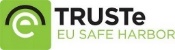 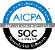 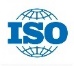 Action PlanPlanning
Secured data
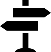 Reporting and tracking
Decision
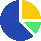 Since 2000, Daydream has performed a vast range of projects for leading chemical companies. No matter if you’re a sales head, marketing director, strategic development director or general manager of a product portfolio, Daydream will provide you tailor-made consulting services and tools, meeting your specific needs.
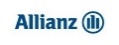 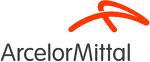 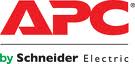 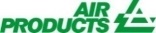 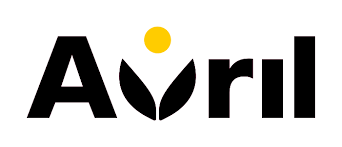 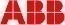 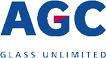 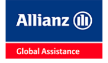 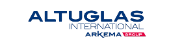 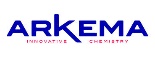 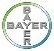 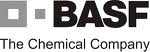 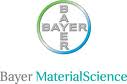 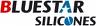 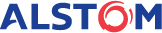 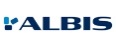 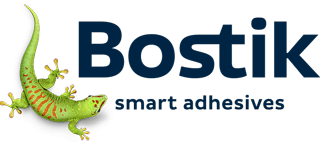 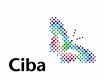 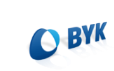 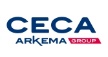 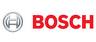 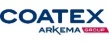 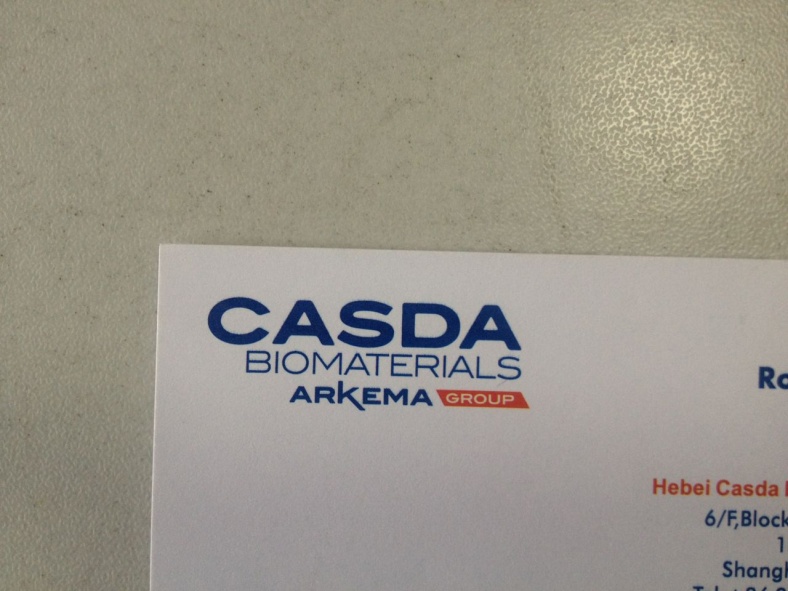 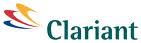 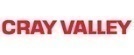 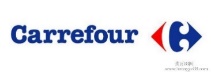 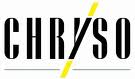 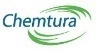 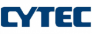 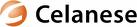 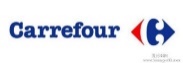 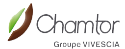 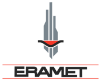 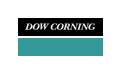 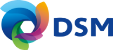 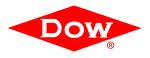 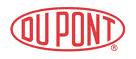 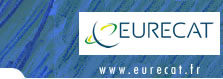 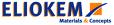 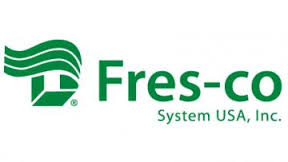 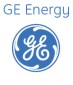 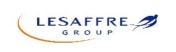 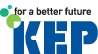 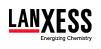 Working for over 80 global players for more than 17 years
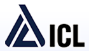 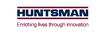 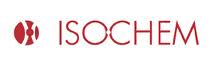 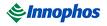 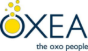 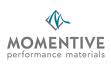 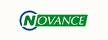 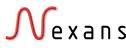 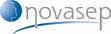 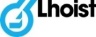 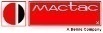 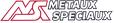 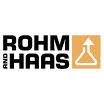 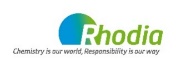 Your contact in Europe
jean-pierre.molitor@daydream.eu
Your contact in Asia
yusi.chen@daydream.eu
Your contact in America
stephanie.lorini@dynovel.com
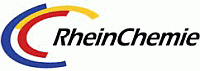 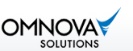 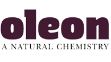 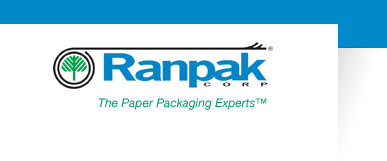 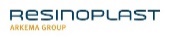 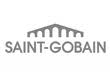 North America
Dynovel Inc.
33 Rock Hill Road
Bala Cynwyd, Philadelphia
PA 19004, USA
Tel: +1 610 660 0121(ext 202)
Asia
Daydream Business Consulting Shanghai Tianmu West Road, Zhabei, Shanghai, 200.070, China
Tel:   + 86 21 6225 5169
Europe 
Daydream GmbH
Kaiser Wilhelm Ring, 13
50672 Cologne – Germany
Tel. +49 (0) 221 356 4000
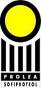 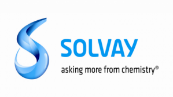 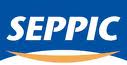 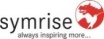 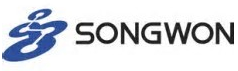 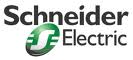 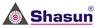 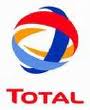 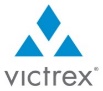 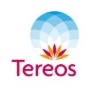 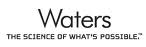 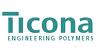 www.daydream.eu  contact@daydream.eu
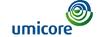 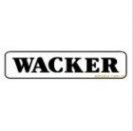 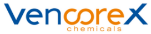